MATSATI.COM Teaching Ministry
Website: https://www.matsati.com YouTube Channel: https://www.youtube.com/user/MATSATI/
ישעיהו לז:יט-כד  / Isaiah 37:19-24
LIVE STREAM: 6:30 pm EST Thursday
Rabbi Jeremiah
– Hebrew Language Labs: FREE
– Weekly Torah Portion: Triennial cycle
Join us at Telegram:
https://t.me/MessianicChat
A Community
for Learning
YouTube Channels
https://YouTube.com/c/HebrewLiteracy 
https://www.youtube.com/channel/UC5_qPfruat-sCJJypz0_OBw
Weekly Teachings Free Online
Check Telegram for weekly scheduling of teachings.
Discuss the Scriptures, 
learn the languages, 
and fellowship
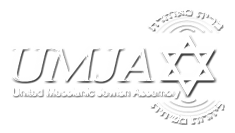 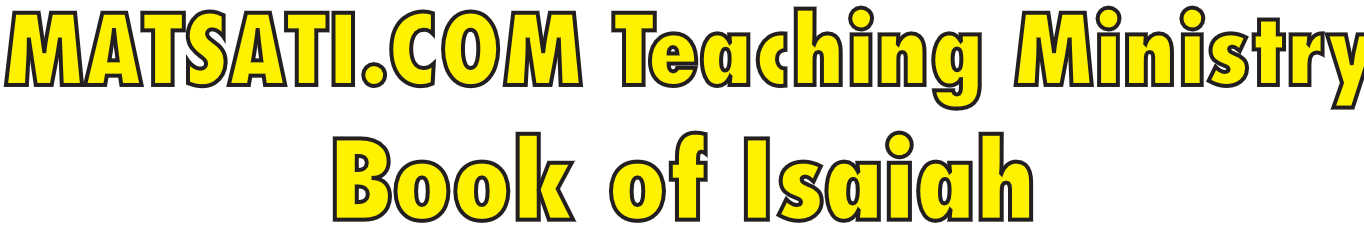 Isaiah 37:19-24
ישעיהו לז:יט-כד
Discovering the Ultimate Superiority: The God of Israel versus the Rest
Isaiah / ישעיה
http://www.matsati.com
[Speaker Notes: אָבִי שֶׁבְּשָׁמַיִם, סָלַח לָנוּ עַל חֲטָאֵינוּ, עֲזֹר לָנוּ לְחַיּוֹת אֶת חַיֵּינוּ עֲבוּרֵךָ, וּמתודה עַל כֹּל רַחֲמֶיךָ, בַּשֵּׁם ישוע אָנוּ מִתְפַּלְּלִים]
מבוא לישעיהו

Part 1
Isaiah / ישעיה
http://www.matsati.com
Mark 11:22-25 
And Jesus answered them, “Have faith in God. Truly, I say to you, whoever says to this mountain, ‘Be taken up and thrown into the sea,’ and does not doubt in his heart, but believes that what he says will come to pass, it will be done for him. Therefore I tell you, whatever you ask in prayer, believe that you have received it, and it will be yours. And whenever you stand praying, forgive, if you have anything against anyone, so that your Father also who is in heaven may forgive you your trespasses.” (ESV, *22 καὶ ἀποκριθεὶς ὁ Ἰησοῦς λέγει αὐτοῖς·* ⸆ ἔχετε πίστιν θεοῦ. 23 ἀμὴν ⸆ λέγω ὑμῖν ὅτι ὃς ἂν εἴπῃ τῷ ὄρει τούτῳ·* ἄρθητι καὶ βλήθητι εἰς τὴν θάλασσαν, καὶ μὴ διακριθῇ ἐν τῇ καρδίᾳ αὐτοῦ ἀλλὰ ⸂πιστεύῃ ὅτι ὃ λαλεῖ γίνεται, ἔσται⸃ αὐτῷ.* *24 διὰ τοῦτο λέγω ὑμῖν, πάντα ὅσα προσεύχεσθε καὶ αἰτεῖσθε, πιστεύετε ὅτι ⸀ἐλάβετε,* καὶ ἔσται ὑμῖν. *25 Καὶ ὅταν ⸀στήκετε προσευχόμενοι, ἀφίετε εἴ τι ἔχετε κατά τινος, ἵνα καὶ ὁ πατὴρ ὑμῶν ὁ ἐν τοῖς οὐρανοῖς ἀφῇ ὑμῖν τὰ παραπτώματα ὑμῶν.* ⸆)
Isaiah / ישעיה
http://www.matsati.com
Luke 11:9-13 
And I tell you, ask, and it will be given to you; seek, and you will find; knock, and it will be opened to you. For everyone who asks receives, and the one who seeks finds, and to the one who knocks it will be opened. What father among you, if his son asks for a fish, will instead of a fish give him a serpent; or if he asks for an egg, will give him a scorpion? If you then, who are evil, know how to give good gifts to your children, how much more will the heavenly Father give the Holy Spirit to those who ask him!” (ESV, *9 Κἀγὼ ὑμῖν λέγω, αἰτεῖτε καὶ δοθήσεται ὑμῖν,* ζητεῖτε καὶ εὑρήσετε, κρούετε καὶ ⸀ἀνοιγήσεται ὑμῖν· 10 πᾶς γὰρ ὁ αἰτῶν λαμβάνει καὶ ὁ ζητῶν εὑρίσκει καὶ τῷ κρούοντι ⸀ἀνοιγήσεται. 11 ⸂τίνα δὲ ἐξ ὑμῶν τὸν πατέρα αἰτήσει ὁ υἱὸς⸃ ⸆ ἰχθύν,* ⸀καὶ ἀντὶ ἰχθύος ὄφιν ⸉αὐτῷ ἐπιδώσει⸊;* 12 ἢ καὶ ⸆ αἰτήσει ⸀ᾠόν, ⸇ ἐπιδώσει αὐτῷ σκορπίον;* 13 εἰ οὖν ὑμεῖς πονηροὶ ⸀ὑπάρχοντες οἴδατε δόματα ἀγαθὰ διδόναι τοῖς τέκνοις ὑμῶν, πόσῳ μᾶλλον ὁ πατὴρ* ⸂[ὁ] ἐξ οὐρανοῦ⸃ δώσει ⸄πνεῦμα ἅγιον⸅ τοῖς αἰτοῦσιν αὐτόν.)
Isaiah / ישעיה
http://www.matsati.com
Talmud Bavli Avodah Zarah 43b:19
MISHNA: Rabbi Yosei says: When one encounters an idol, he should grind the idol and throw the dust to the wind or cast it into the sea.

Talmud Bavli Pesachim 28a:6
Or perhaps one may crumble it and throw it into the wind, but he may cast it into the sea in its pure, unadulterated form, without crumbling it first....We also learned in a Mishnah with regard to idolatry in a case like this that Rabbi Yosei says: He may grind the idol and throw the dust into the wind or cast it into the sea.
Isaiah / ישעיה
http://www.matsati.com
ספר ישעיה

Part 2
Isaiah / ישעיה
http://www.matsati.com
﻿ספר ישעיה פרק לז
יט   וְנָתֹן אֶת-אֱלֹהֵיהֶם בָּאֵשׁ כִּי לֹא אֱלֹהִים הֵמָּה כִּי אִם-מַעֲשֵֹה יְדֵי-אָדָם עֵץ וָאֶבֶן וַיְאַבְּדוּם: כ   וְעַתָּה יְהֹוָה אֱלֹהֵינוּ הוֹשִׁיעֵנוּ מִיָּדוֹ וְיֵדְעוּ כָּל-מַמְלְכוֹת הָאָרֶץ כִּי-אַתָּה יְהֹוָה לְבַדֶּךָ: כא   וַיִּשְׁלַח יְשַׁעְיָהוּ בֶן-אָמוֹץ אֶל-חִזְקִיָּהוּ לֵאמֹר כֹּה-אָמַר יְהֹוָה אֱלֹהֵי יִשְֹרָאֵל אֲשֶׁר הִתְפַּלַּלְתָּ אֵלַי אֶל-סַנְחֵרִיב מֶלֶךְ אַשּׁוּר: כב   זֶה הַדָּבָר אֲשֶׁר-דִּבֶּר יְהֹוָה עָלָיו בָּזָה לְךָ לָעֲגָה לְךָ בְּתוּלַת בַּת-צִיּוֹן אַחֲרֶיךָ רֹאשׁ הֵנִיעָה בַּת יְרוּשָׁלָם: כג   אֶת-מִי חֵרַפְתָּ וְגִדַּפְתָּ וְעַל-מִי הֲרִימוֹתָה קּוֹל וַתִּשָּׂא מָרוֹם עֵינֶיךָ אֶל-קְדוֹשׁ יִשְֹרָאֵל: כד   בְּיַד עֲבָדֶיךָ חֵרַפְתָּ | אֲדֹנָי וַתֹּאמֶר בְּרֹב רִכְבִּי אֲנִי עָלִיתִי מְרוֹם הָרִים יַרְכְּתֵי לְבָנוֹן וְאֶכְרֹת קוֹמַת אֲרָזָיו מִבְחַר בְּרֹשָׁיו וְאָבוֹא מְרוֹם קִצּוֹ יַעַר כַּרְמִלּוֹ:
Isaiah / ישעיה
http://www.matsati.com
ספר דניאל פרק ג
טז   עֲנוֹ שַׁדְרַךְ מֵישַׁךְ וַעֲבֵד נְגוֹ וְאָמְרִין לְמַלְכָּא נְבוּכַדְנֶצַּר לָא-חַשְׁחִין אֲנַחְנָא עַל-דְּנָה פִּתְגָם לַהֲתָבוּתָךְ: יז   הֵן אִיתַי אֱלָהָנָא דִּי-אֲנַחְנָא פָלְחִין יָכִל לְשֵׁיזָבוּתַנָא מִן-אַתּוּן נוּרָא יָקִדְתָּא וּמִן-יְדָךְ מַלְכָּא יְשֵׁיזִב:
Daniel 3:16–17  
3:16 Shadrach, Meshach, and Abed-nego, answered and said to the king, O Nebuchadnezzar, we are not careful to answer thee in this matter. 3:17 If it be so, our God whom we serve is able to deliver us from the burning fiery furnace, and he will deliver us out of thine hand, O king. (KJV)
Isaiah / ישעיה
http://www.matsati.com
Matthew 6:33  
6:33 But seek ye first the kingdom of God, and his righteousness; and all these things shall be added unto you. (KJV 33 ζητεῖτε δὲ πρῶτον τὴν ⸂βασιλείαν [τοῦ θεοῦ]* καὶ τὴν δικαιοσύνην⸃ αὐτοῦ, καὶ ταῦτα πάντα προστεθήσεται ὑμῖν.)

Philippians 1:20  
1:20 According to my earnest expectation and my hope, that in nothing I shall be ashamed, but that with all boldness, as always, so now also Christ shall be magnified in my body, whether it be by life, or by death. (KJV 20 κατὰ τὴν* ⸀ἀποκαραδοκίαν καὶ ἐλπίδα μου,* ὅτι ἐν οὐδενὶ αἰσχυνθήσομαι ἀλλʼ ἐν πάσῃ παρρησίᾳ ὡς πάντοτε καὶ νῦν μεγαλυνθήσεται Χριστὸς ἐν τῷ σώματί μου,* εἴτε διὰ ζωῆς εἴτε διὰ θανάτου.*)
Isaiah / ישעיה
http://www.matsati.com
ספר תהילים פרק כב
ח   כָּל-רֹאַי יַלְעִגוּ לִי יַפְטִירוּ בְשָֹפָה יָנִיעוּ רֹאשׁ: ט   גֹּל אֶל-יְהֹוָה יְפַלְּטֵהוּ יַצִּילֵהוּ כִּי חָפֵץ בּוֹ: י   כִּי-אַתָּה גֹחִי מִבָּטֶן מַבְטִיחִי עַל-שְׁדֵי אִמִּי:

Tehillim / Psalm 22:7–8  
22:7 All they that see me laugh me to scorn: They shoot out the lip, they shake the head, saying, 22:8 He trusted on the LORD that he would deliver him: Let him deliver him, seeing he delighted in him. (KJV)
Isaiah / ישעיה
http://www.matsati.com
Rabbinic Literature
ספרות רבנית

Part 3
Isaiah / ישעיה
http://www.matsati.com
Targum Jonathan son of Uziel Isaiah 37:19-24
37:18 Of a truth, O Lord, the kings of Assyria have laid waste all the provinces and their lands, 37:19 And have burnt their gods in the fire: for they were no gods, they are of no use, but they are the work of men’s hands, wood and stone, therefore they have destroyed them. 37:20 And now, O Lord our God, save us from his hand, that all the kingdoms of the earth may know that Thou art the Lord; there is none besides Thee. 37:21 Then Isaiah the son of Amoz sent to Hezekiah, saying, Thus saith the Lord, the God of Israel, whereas thou hast prayed before me concerning Sennacherib, the king of Assyria: 37:22 This is the word which the Lord hath spoken concerning him. The kingdom of the congregation of Zion despises thee, abhors thee; the people which are in Jerusalem shake their head behind thee. 37:23 Whom hast thou reproached, and against whom hast thou exalted thyself? and before whom hast thou lifted up thy voice? Yea, thou hast lifted up thine eyes on high; because thou hast spoken words which are not right before the Holy One of Israel. 37:24 By thy servants hast thou reproached the people of the Lord, and hast said, By the multitude of my chariots am I come up against their fortified cities; and moreover, I will seize the house of their sanctuary, and I will slay the most beautiful of their mighty ones, and the choicest of their rulers, and I will subdue the city of their strength, and I will destroy the multitude of their army. (TgJ)
Isaiah / ישעיה
http://www.matsati.com
ספר שמות פרק כ
א   וַיְדַבֵּר אֱלֹהִים אֵת כָּל-הַדְּבָרִים הָאֵלֶּה לֵאמֹר:   ס   ב   אָנֹכִי יְהוָֹה אֱלֹהֶיךָ אֲשֶׁר הוֹצֵאתִיךָ מֵאֶרֶץ מִצְרַיִם מִבֵּית עֲבָדִים: ג   לֹא-יִהְיֶה לְךָ אֱלֹהִים אֲחֵרִים עַל-פָּנָי: ד   לֹא-תַעֲשֶֹה לְךָ פֶסֶל וְכָל-תְּמוּנָה אֲשֶׁר בַּשָּׁמַיִם מִמַּעַל וַאֲשֶׁר בָּאָרֶץ מִתָּחַת וַאֲשֶׁר בַּמַּיִם מִתַּחַת לָאָרֶץ: ה   לֹא-תִשְׁתַּחֲוֶה לָהֶם וְלֹא תָעָבְדֵם כִּי אָנֹכִי יְהוָֹה אֱלֹהֶיךָ אֵל קַנָּא פֹּקֵד עֲוֹן אָבֹת עַל-בָּנִים עַל-שִׁלֵּשִׁים וְעַל-רִבֵּעִים לְשֹֹנְאָי: ו   וְעֹשֶֹה חֶסֶד לַאֲלָפִים לְאֹהֲבַי וּלְשֹׁמְרֵי מִצְוֹתָי
Isaiah / ישעיה
http://www.matsati.com
Reasons why God told Israel not to live like the Egyptians

God wanted Israel to be holy and separate from the nations that did not worship him or obey his commands. He wanted them to be his treasured possession, his kingdom of priests and his holy nation.
God wanted Israel to avoid the idolatry and immorality of the Egyptians, who worshiped many gods and animals and practiced various forms of sexual perversion. He wanted them to worship him alone and follow his moral laws that reflected his character and will.
God wanted Israel to remember his grace and faithfulness in delivering them from the bondage and oppression of the Egyptians, who enslaved them and tried to kill their male children . He wanted them to trust him and obey him as their redeemer and protector.
God wanted Israel to prepare for the Promised Land (Canaan), where he was bringing them to inherit as a gift of his covenant with Abraham, Isaac and Jacob . He wanted them to follow his guidance and his laws that would enable them to live in peace and prosperity in the land.
Isaiah / ישעיה
http://www.matsati.com
Sifrei Devarim 43:16
ועבדתם אלהים אחרים - וכי אלהים הוא? והלא כבר נאמר (ישעיה לז) ונתון את אלהיהם באש כי לא אלהים המה, כי אם מעשה ידי אדם! ולמה נקרא שמם אלהים אחרים? שעושים את עובדיהם אחרים.
"and you serve other gods": Now are they gods? Is it not written (Isaiah 37:19) "And they have cast their gods into the fire. For they are not gods, but the work of men's hands." Why, then, "other gods"? For others make them gods.
Isaiah / ישעיה
http://www.matsati.com